ANIMALS
Sommaire
COCHON D’INDE      ELEPHANT
ABEILLE                      TIGRE
RENARD                      GRENIOULLE
LOUP
OURS  POLAIRE
ECURIEULLE
LAPIN
Cochon d’inde
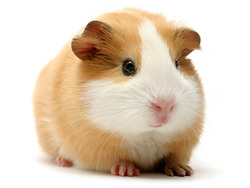 A  GUINEA PIG
abeille
A BEE
renard
A FOX
LOUP
A WOLF
OURS POLAIRE
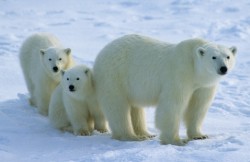 POLAR BEAR
écureuil
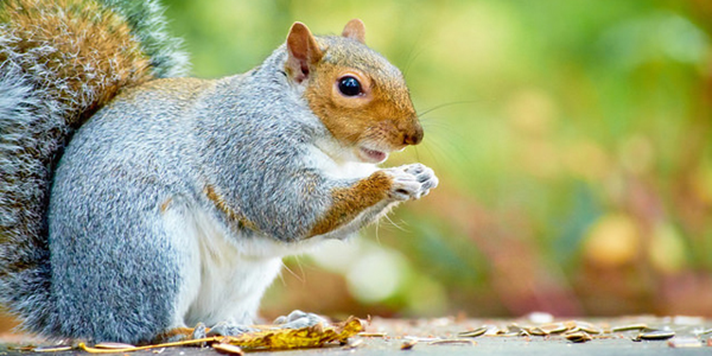 SQUIRREL
LAPIN
RABBIT
ELEPHANT
ELEPHANT
TIGRE
TIGER
GRENOUILLE
FROG